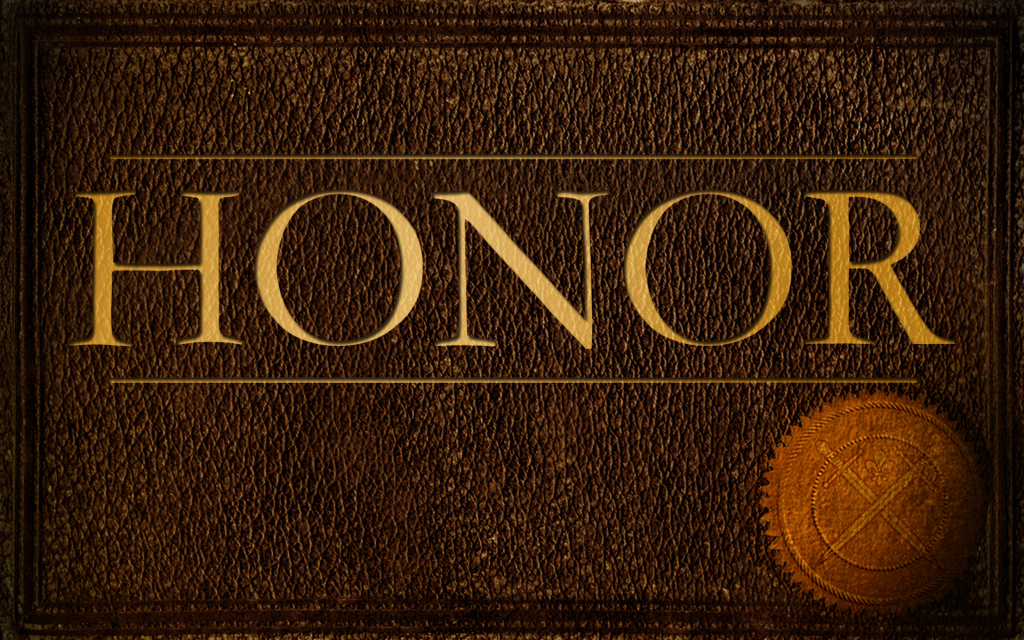 Honor
[Speaker Notes: This is a sermon for me.  In high school, I totally interrupted my 10th grade English teacher and argued with him in class.  When he shut me down and moved class forward I stayed after class and argued some more.  I was very upset and when I told my parents – SURPRISE – they didn’t take my side!  They stopped and dad was incredibly clear – I don’t care if your teacher is right or wrong.  Don’t ever behave so disrespectfully again.

That day my dad was teaching me about honor.  I can see now many lesson about honor he shared.  The importance of Yes Sir and Yes Ma’m.  The honor of standing quietely at a funeral or saying the pledge of allegiance to the flag.

There is so much to learn about honor – and it isn’t something we are likely to pick up from just observing others.  It is something we have to purposefully study – because the world around us is not very good at showing Biblical Honor.



Philippians 4:8 – whatever is honorable…dwell on these things…

We are in part 2 out of 3.]
Where Is The Honor?
“For even though they knew God, they did not honor Him as God…”
Romans 1:21
“A son honors his father, and a servant his master. Then if I am a father, where is My honor? And if I am a master, where is My respect?' says the LORD of hosts to you, O priests who despise My name. But you say, 'How have we despised Your name?”
Malachi 1:6
We Must Be Intentional About Honor.
To Show Honor Is To Assign:              Value, Worth, or Weight
The Honor You Give Is Determined By The Value You Perceive.
Showing Honor Depends On What You Decide, Not What They Deserve.
The Honor Test: I Will Show Honor Everywhere God Asks, Because He Is Worthy.
[Speaker Notes: Familiarity is the enemy of honor….We must remember that even the people and the blessings that we enjoy everyday – are worthy of honor.


*. We Will Protect, Praise, & Prioritize the people and things we value.]
Sincere Honor Appreciates What People Can Do, But Loves Who They Are.
Sincere Honor Comes From A Heart That Places WHO Over WHAT.
Hebrews 3:3
Heart of Love: Love & Honor are inseparable.
Romans 12:10
Heart of Humility: Even when I perceive the value of something else, I will fail to show honor unless I have the humility to act respectfully.
Proverbs 15:33
[Speaker Notes: In Matthew 15:8 – one of the things JESUS found so hypocritical was the insincere honor of the Pharisees.  Insincere honor is almost worst than no honor at all bc it is dishonor plus a lie, plus the belief that we can fool someone – so we are treating them as unperceptive!

LOVE:
Hebrews 3:3 – the person over the project – the giver over the gift – the builder over the building.  Always appreciate what people can DO – but love who they ARE.


HUMILITY:
More than myself - - We use the phrase “He walked in here like he owned the place…” we are saying they treated everything as if they were superior.




Even When I Perceive The Value of Something Else, I Must Have The Humility To Honor That Value More Than Myself.]
Enduring Honor Is Displayed Through Attention To The Details.
The More Attention We Give To The Details, The Higher The Honor We Display. 
Esther 6:3-11
We Descend Into Dishonor When We Begin To Neglect The Details.
Nadab & Abihu’s Strange Fire (Leviticus 10:1-3)
Moses Hitting the Rock (Numbers 20:10-12)
Dishonoring the Sabbath (Isaiah 58:13)
[Speaker Notes: The details make a difference in your parenting, in your marriage, in your school work, in your career, in your friendships – add attention to details, it makes an amazing difference.

Honor in the details.
A mint on your pillow at a hotel.
Dusting off a chair before giving it to someone else.
Holding a door for a stranger.
Sprinkles on top of the icing on top of the cake.
 A “sir” or “ma’m” with your yes.

Part of the reason this is true is because DETAILS take TIME.  And when we give our TIME, we are giving priority and we are giving something of great value.


DESCEND INTO DISHONOR
The Bible is overflowing with examples of this in action.

Nadab: God was really specific about the inscense offered to Him. Exodus 30:9,34-38.  He wanted only the right combination of herbs.  He was very specific about the fire used to burn this inscense. Leviticus 16:12 we see that the fire was to come from the Altar. This was a fire the priest kept constantly buring. It was an eternal flame.  Probably our closest comparison is the olympic flame that the runners carry, and the final runner lights the olympic torch to begin the games.  Imagine if that runner layed his torch down – and went over to a hot dog stand, caught a stick on fire from a greese fire and proceeded to light the olympic torch from the fire from this hot dog stand.  Wow – security would never let that happen.  Someone would stop and get the real torch, and light the big flame to begin the games.
 God had assigned the priest to get hot coals from the alter. God wants us to appreciate the details – because it is honoring. The right people, with the right fire, with the right spices.  That was how to do it.  Anything less was dishonoring.


**Psalm 50:15 – God doesn’t want us to neglect the details. He wants us to come close to Him so that He can rescue us. B/c one of the big reasons we give honor to God is because He saves His people.  Oh what an incredible salvation we have in Jesus Christ.  Let us honor HIM.

MORE DETAILS….


To Elevate with Honor…
Get In The Market for Honor
Cleanse Ourselves From Bad Behaviors & Influences 
2 Timothy 2:20-22
Remember Our Roles 
2 Chronicles 26:18


***The AWESOME Thing is that to show greater honor to those around us – all we usually have to do is get some of the details right.  Let’ talk about how you can start getting the details right…

GET IN THE MARKET:  Start paying attention to details.  Like when you are in the market for a certain kind of phone you see – hey – they have a cool phone.  Oh look, they have one of those too.  Wow – tons of people have reallly cool phones.    Yeah, but you are only just now noticing it because you are IN THE MARKET for it.  If you are in the market for Honor you will see the opportunities to show honor everywhere around you.

Sometime today just stop and pray:   God I want To Honor You. I want to Honor Those You Have Placed Above Me, Beside Me, & Below Me For Lifting Up.  Help me be a Christian who shows honor to whom honor is due.

CLEANSE FROM BAD INFLUENCES:  Tons of passages teach us to avoid sinful behaviors, I don’t need to go over that much more.  But this passage is special because it is reminding us – don’t hang around with vessels of dishonor.  When the people you are constantly associating with DISHONOR God, and dishonor the governement, and dishonor even their own Church family and friends with gossip.  It’s time to get away from those people.

REMEMBER YOUR ROLE:  Ladies: Remember you are a Godly sister, Godly mother, Godly wife.  Your role has tons of wonderful works associated with it  - you don’t have time to do your husbands job.  You stay focussed on your role.  Men: Remember you are Godly brother, Godly father, Godly husband. Your role has tons of duties you are assigned.  Don’t make yourself king of the world and step out of your role. The more you are in YOUR role – the more you will be able to truly bless others with Honor.]
10 Ways To Give Honor
Honor Stands At Attention &   Bows With Humility (Nehemiah 8:5-6)
Honor Serves With Passion (John 12:26, 17:4)
Honor Gives With Thoughtfulness (1 Tim. 5:17)
Honor Speaks With Affection (Lk 14:10, 2 Peter 1:17)
Honor Holds With High-Esteem (Ephesians 6:4)
[Speaker Notes: Honor Stands – Fully engaged, fully attentive.   Bows – humble heart, humble

Honor Serves – 2nd mile – attention to detail – zeal and enthusiasm

Honor Gives – Thoughfulness that aims to give excellence.  Thoughtfulness aims to give with significance. Gives with Thoughtfulness: Prov. 3:9 - - - This form of honor is more than just a nice gift- on your anniversary - - God specifically calls out the “double honor” due to elders.  A Church can and should be ready to pay elders that work extra hard at teaching and preaching.

Honor Speaks – tenderness, with love. Towards friends: with praise and to elevate others.  Honor can infuse the silliest things with the most endearing qualities.  When honor speaks with affection it is speaking with more than words, it is speaking with our eyes, with our body language, with our tone.  This is why a guy getting down on one knee and saying I love you it totally different from the guy who is munching on a breakfast bar walking out the door who shouts behind him without even turning around “I love you.”  Same vocabulary – totally different message.  One just shows MORE HONOR.

Honor Holds – How do you hold something priceless.  We hold it carefully, acknowledge the weak-points. Touch: Holds with high esteem - & Embraces The Little Cares of Loved Ones


SO*** This is the homework for this week.  Last week I said “pass the honor test”  You know how you did.  I can tell you for me I was faced with a situation that has been somewhat repetitive and I knew PATIENCE was the most honorable thing I could provide…and even though part of me was tempted to be dishonorable…I was reminded to “pass the honor test”

This week: More homework – keep on working to pass the honor test. Don’t give in the temptation to be dishonorable.  Now take the second step – purpose to SHOW honor this week in at least one of these 5 ways.]
10 Ways To Give Honor
Honor Looks Past Offenses (2 Tim. 4:11)
Honor Believes The Best  (2 Cor. 9:1-5)
Honor Does Not Manipulate (1 Kings 21:9-13)
Honor Exalts The Humble (Luke 14:7-10)
Honor Is Shown In Life & In Death (2 Chron. 32:33)
[Speaker Notes: Review…Last week we had 5 ways
Honor Stands at attention
Honor Servers with passion
Honor Gives with thoughtfulness
Honor Speaks with affection
Honor Holds with High-Esteem

Today I want to share with you 5 more actions you can take to show honor.  If you would commit to actively engage in all 10 of these traits over the next 10 weeks, I guarantee it will make an impact on you and on the people around you.

HONOR LOOKS PAST OFFENSES: 2 Timothy 4:11   **No matter how hard we try to be a loyal and faithful friend – we will inevitably let someone down.  We will say something or do something that will dissappoint others.  There is no escaping it.  Occasionally, it is just going to happen.  It happened to Paul.  Acts 15:37-38, Paul didn’t feel like he could count on John Mark – but Barnabas could still see his usefulness.  By 2 Tim. 4, Paul had come around to look past Mark’s shortcomings in the past.
We cannot be the kind of people who Permanently Write other people off.

HONOR BELIEVES THE BEST: The Corinthians had pledged a certain amount. We don’t know what that amount was – but they had made a commitment – by the time you come to collect these funds we will have such and such amount to give.  For all their problems, he choose to believe them.  He pushed them to follow through – but he still believed the best. He knew they could do it.  This is honoring.  What if everywehre Paul went he told people how lazy, or how foolish the Corinthians were to pledge and amount they would never be able to live up to.  Paul didn’t do this. He believe the best – and he did everything in his power to help them reach their goal.  That is not being pushy or distrustful – that is being very very honoring.  We need to give others the benefit of the doubt. To believe the best 1st. To believe that people are sincere, that they are genuine. Yes, some will let us down – but it is not right to dishonor new people we meet, simply because of past dissappointments. Believe the Very Best!  

HONOR DOES NOT MANIPULATE: There is a record of this that is so disgusting it makes your stomach hurt.  1 Kings 21:9-13.  She doesn’t just put him to death. She actually has a feast held – with the “nobels” and Leaders putting him in the place of “honor”

HONOR EXALTS THE HUMBLE: Jesus’ story at the table (Isenbargers).  If you are the host – make sure you keep an eye out for opportunities to raise up others.  ** I would have felt terrible if they had come all the way from Houston and been overlooked.

HONOR IN LIFE & DEATH:  Hezekiah was honored in life for his great work in providing water for the city when they were under a terrible seige.  He was also honored in death. A funeral is a wonderful time to honor someone, but make sure they know how you feel before their time is up.]
Let Us Be People of Honor
The Honor You Give Is Determined By The Value You Perceive.
Showing Honor Depends On What You Decide, Not What They Deserve.
Sincere Honor Appreciates What People Can Do, But Loves Who They Are.
Enduring Honor Is Shown Through AttentionTo Details.
[Speaker Notes: Familiarity is the enemy of honor….We must remember that even the people and the blessings that we enjoy everyday – are worthy of honor.]
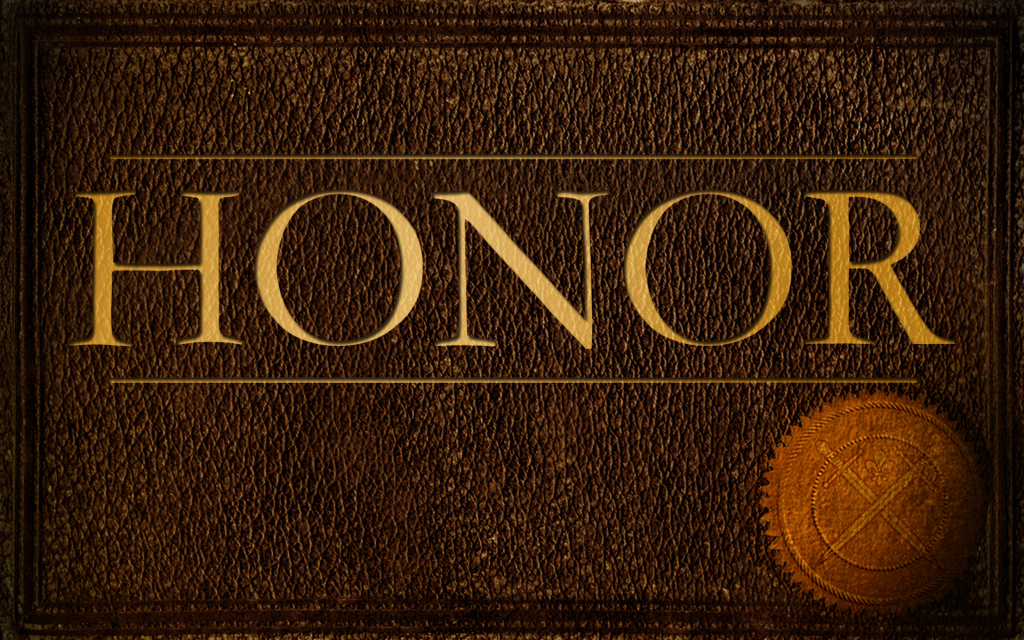 Honor
[Speaker Notes: Do you know today that you have been failing the honor Test.  You haven’t honored God, you haven’t honored you spouse or your family…. You haven’t treated the Lord as the true King in your life?

It is time to repent.  It is time to honor Jesus as our only Savior, and submit to baptism to have your sins washed away.

If you’ve done that –but have fallen back into a practice of dishnoring God, then it is time to come back to your Lord.]